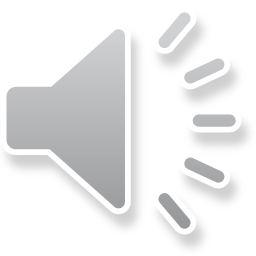 角度测量
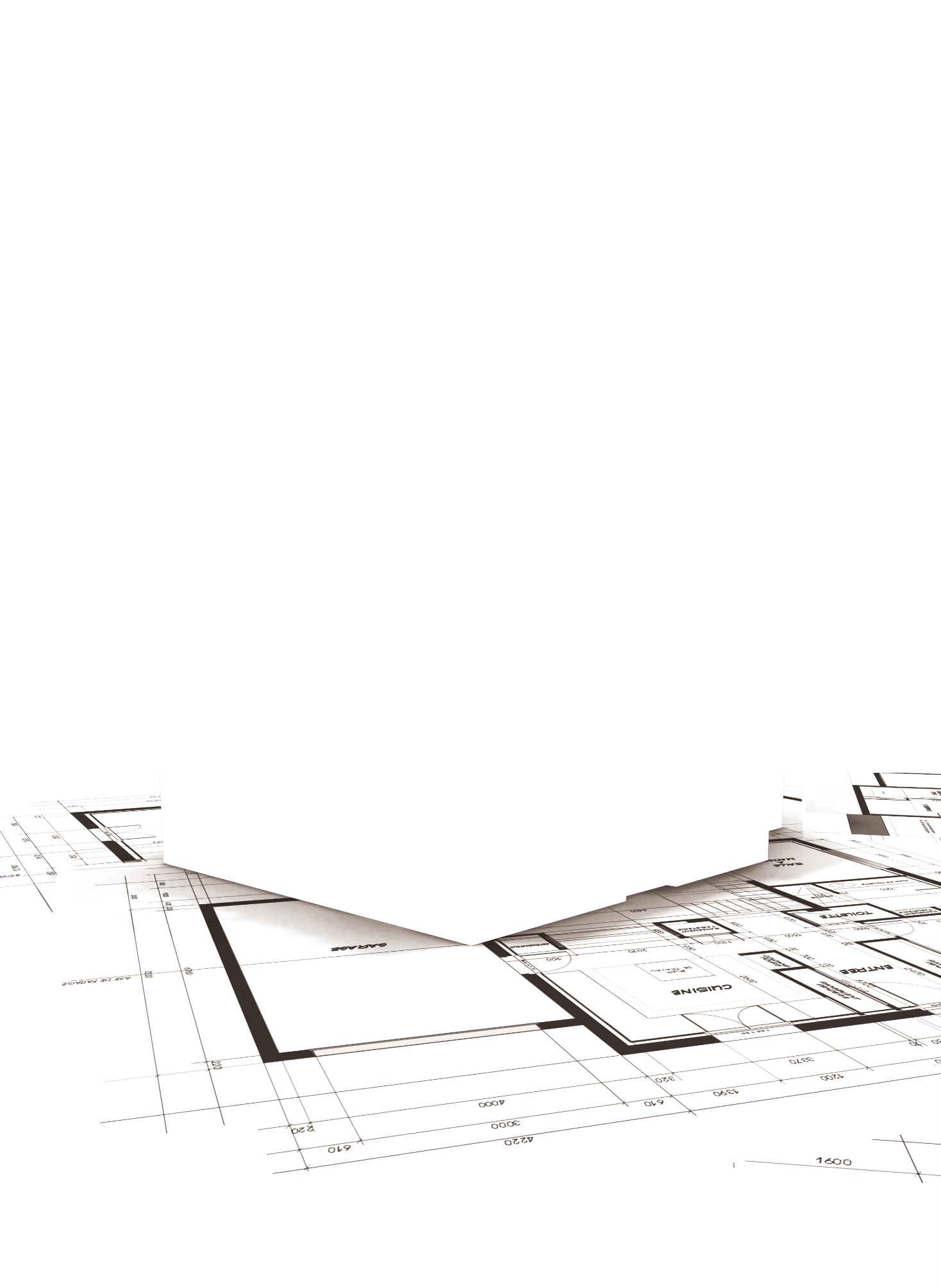 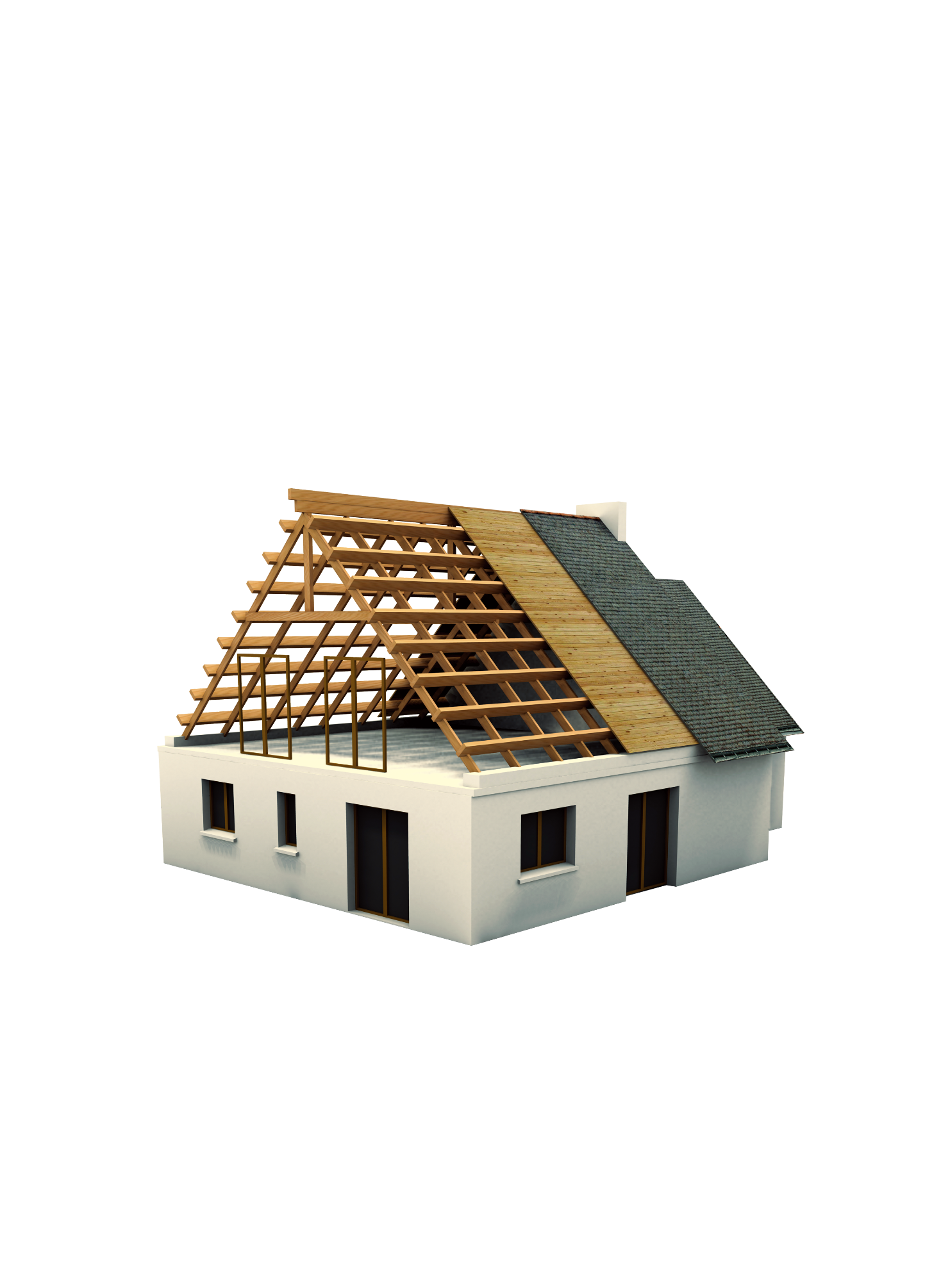 制作人：刘莉
目录
CONTENTS
01
角度测量的原理
02
经纬仪的构造及使用
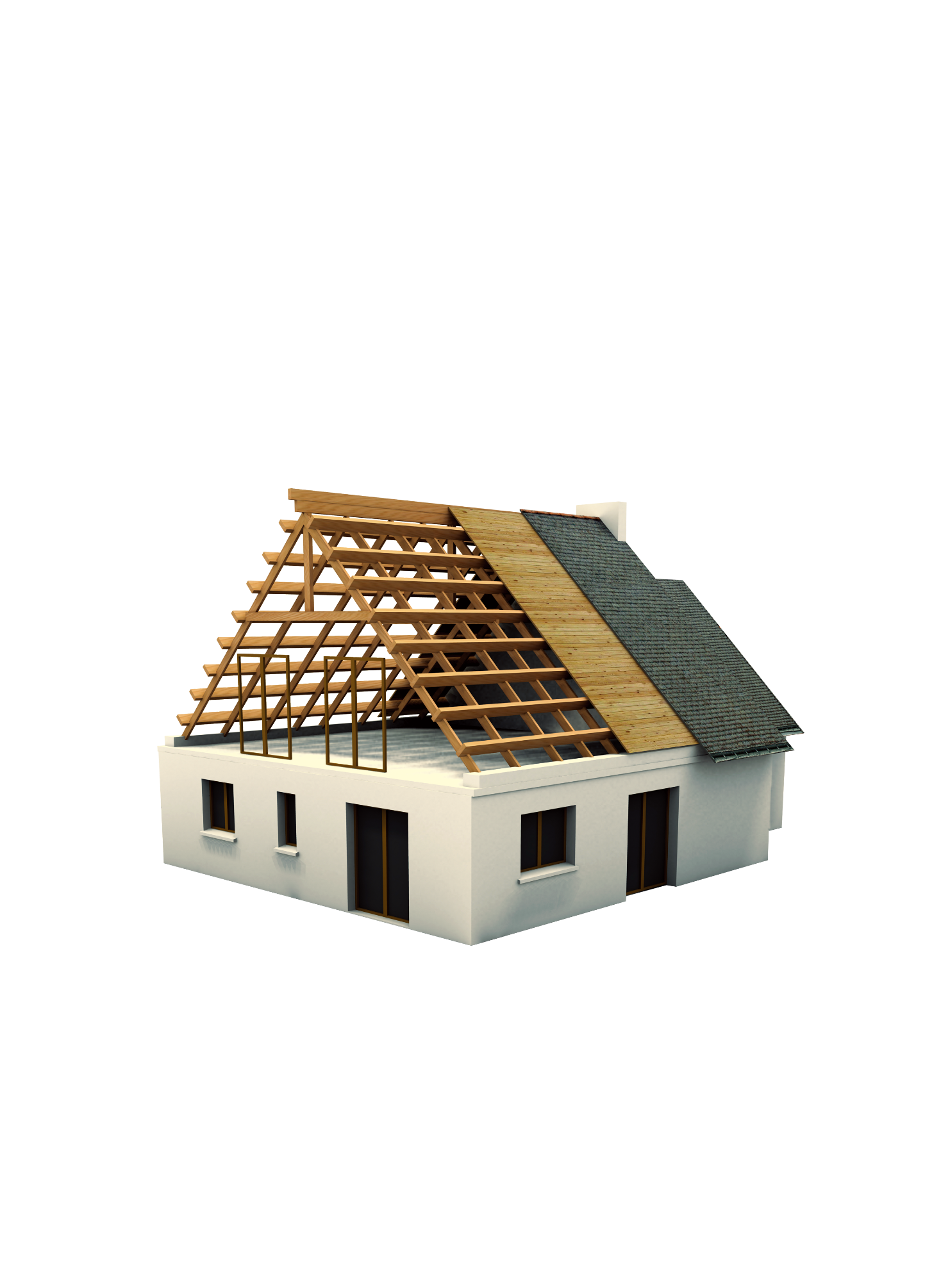 03
水平角测量方法
04
竖直角测量方法
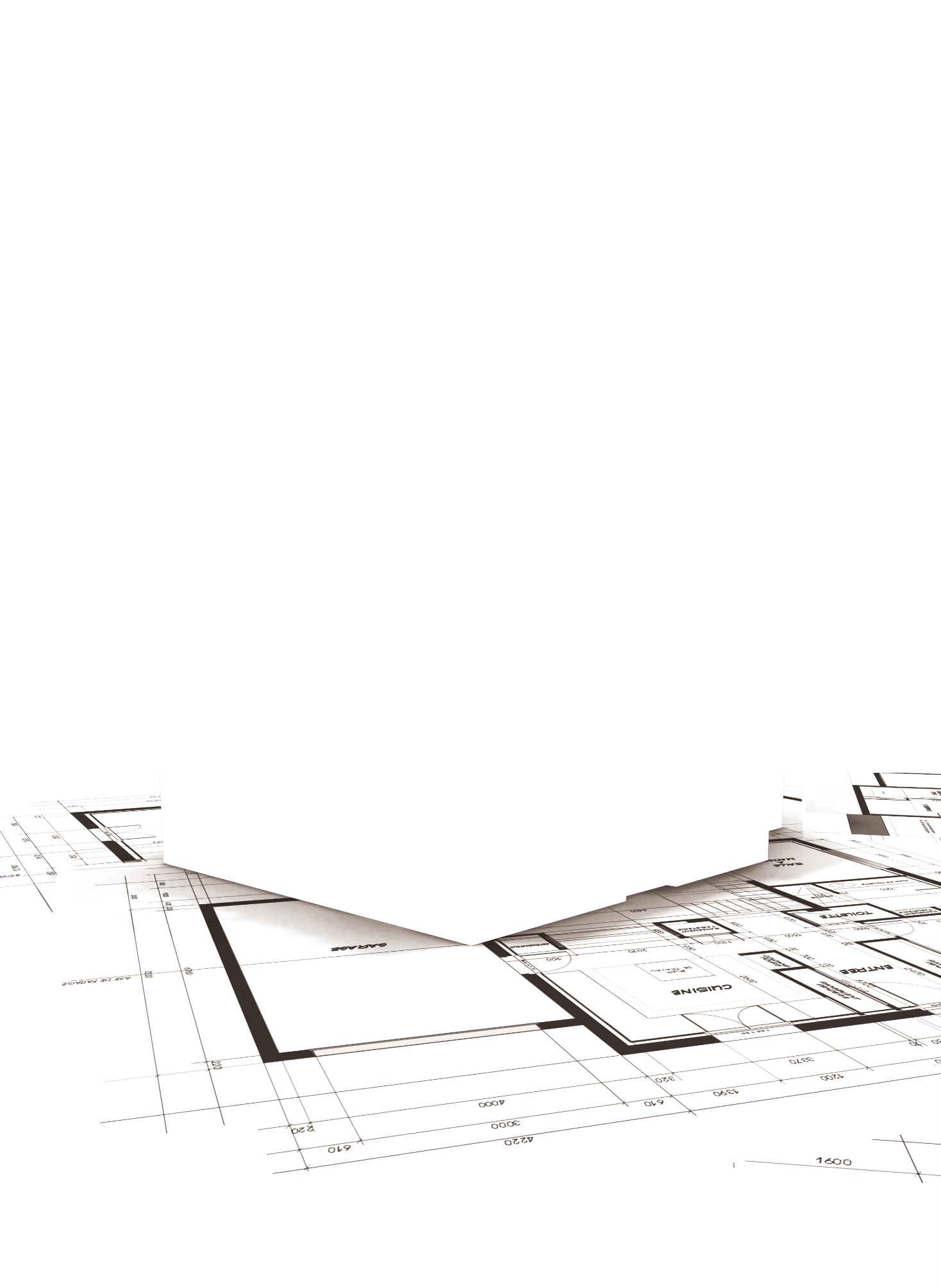 04
竖直角测量方法
天顶
A
ZA
ZC
0°
A
水平线
270°
90 °
C
B
180°
铅垂线
C
04
竖直角测量方法
一测回竖直角观测步骤：
（1）根据仪器竖盘注记形式，确定垂直角计算公式；     
（2）在测站对中、整平；
（3）盘左： 用中横丝切目标某部位， 竖盘气泡居中， 读竖盘读数 L，记入表格；
（4）盘右 ：用中横丝切目标原部位， 竖盘气泡居中，读竖盘读数 R，记入表格；
（5）计算一测回竖直角和指标差。
注意：
 竖盘读数方法与水平度盘相同。
 竖直角一测回只须读两个数，因为水平视线读数为已知常数。
 目标瞄准高与竖盘读数相对应。
 竖直角观测时，多与高程测量有关，因此通常须记录仪器高
     和目标的瞄准高。
竖盘位置
半 测 回
垂 直 角   
           
一 测 回
垂 直 角   
          
测站
目标
竖盘读数
    
           
x 
 
  
备     注
左
112  15  00     +22  15  00
盘左
270
J
-11    +22  15  11
右
247  44  38     +22  15  22
180
0 
左
118  37  36     +28  37  36
I
K
-11    +28  37  47
右
241  22  02     +28  37  58
90 
计算公式
左
84  06  10     - 5  53  50
左=L-90
H
-10    - 5  53  40
右
右=270 -R
275  53  30     - 5  53  30
04
竖直角测量方法
一测回竖直角记录计算：
垂直角必须带“+、-”号。
04
竖直角测量方法
二测回竖直角记录计算：
要求:同一测回不同方向指标互差不超过24″，同一方向不同测回竖直角
            互差不超过24″,
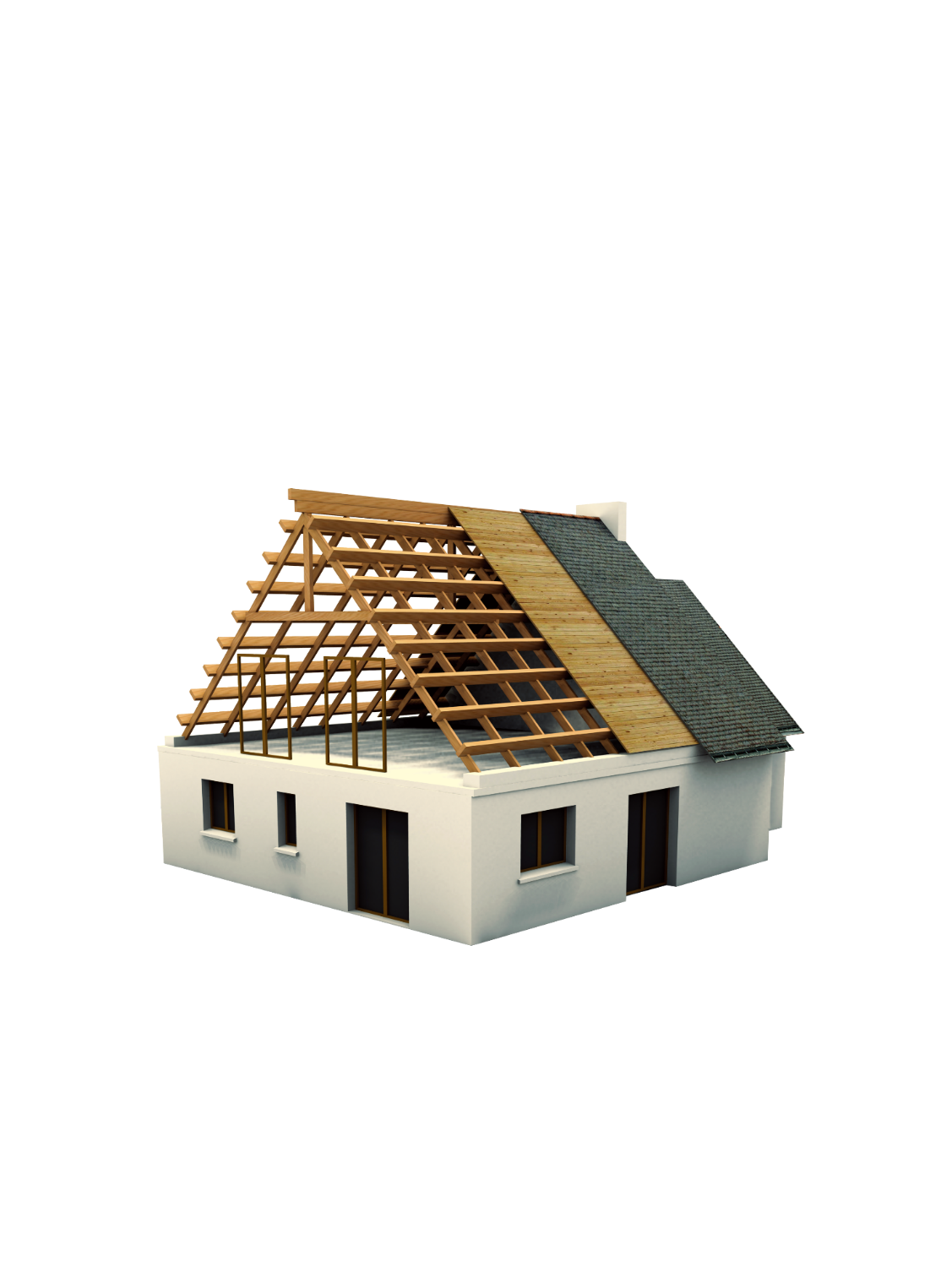 谢谢观看
Thank you for listening